Statistics on Estonian forests and industry 2024
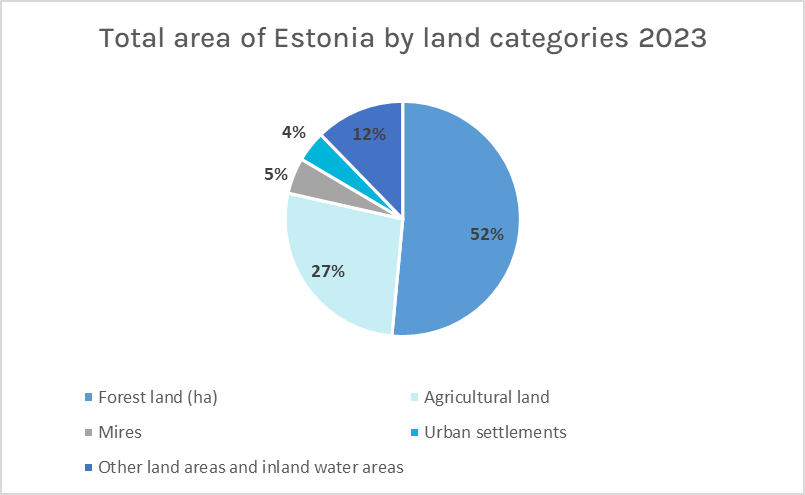 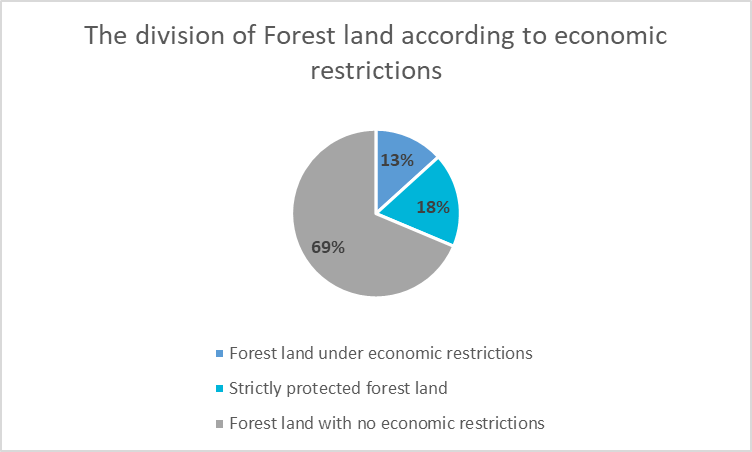 Source: Statistical forest inventory SMI, 2023
Source: Statistical forest inventory SMI, 2023
Source: Statistics Estonia, 2024
Source: Statistics Estonia, 2024
Source: Statistics Estonia, 2024
Source: Statistics Estonia, 2024
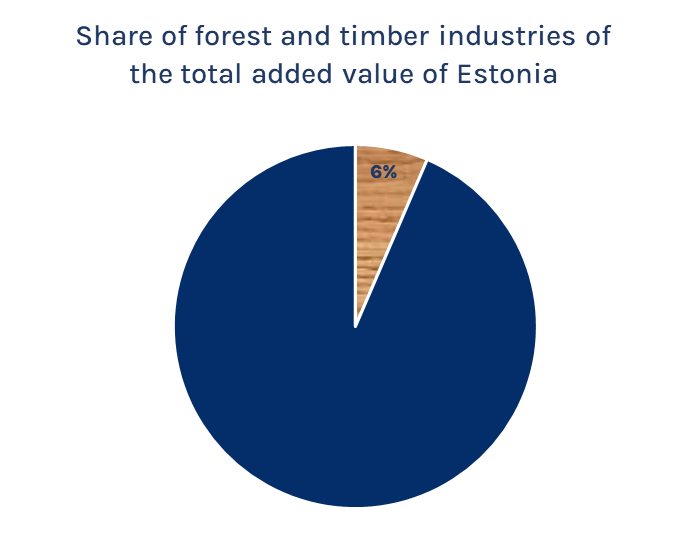 Source: Statistics Estonia, 2023
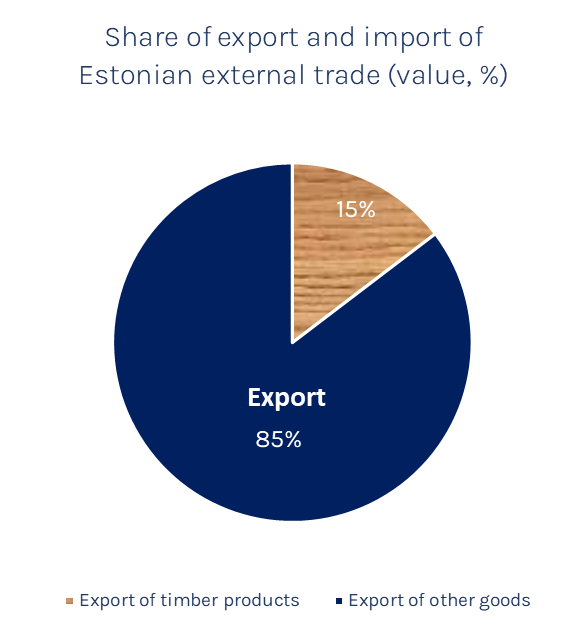 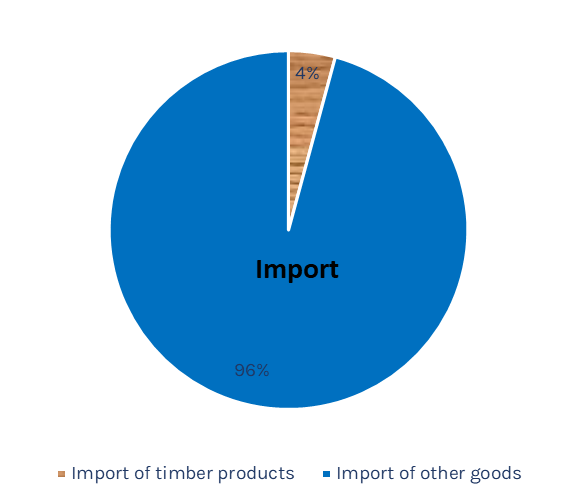 Source: Statistics Estonia, 2024
Source: Statistics Estonia, 2024
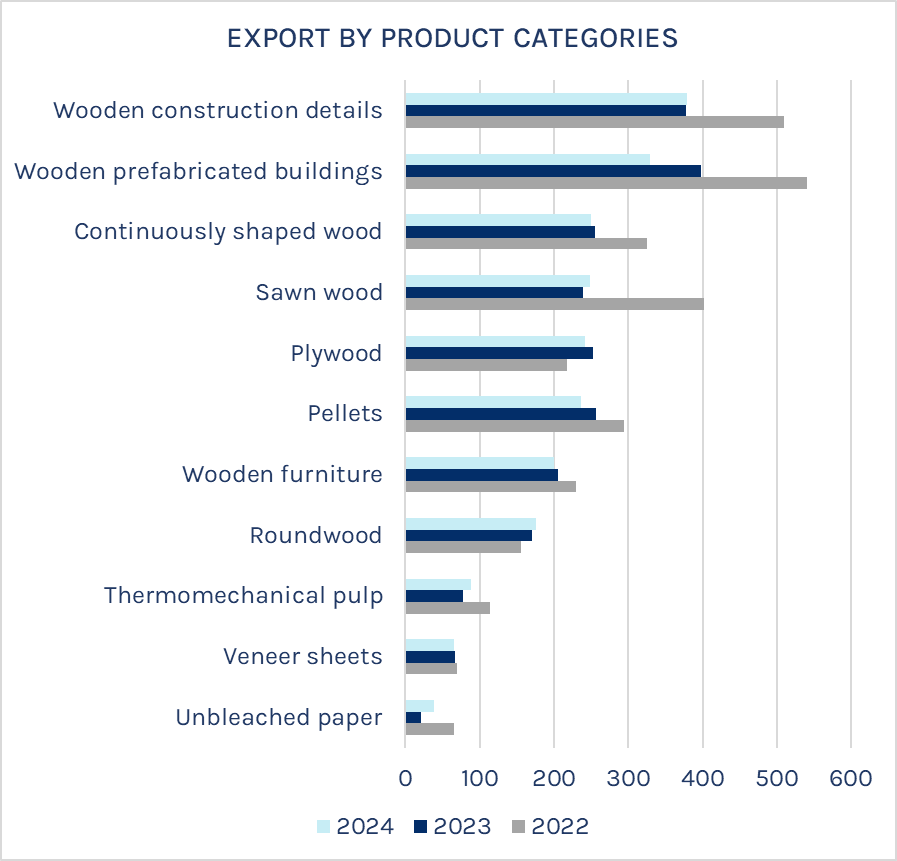 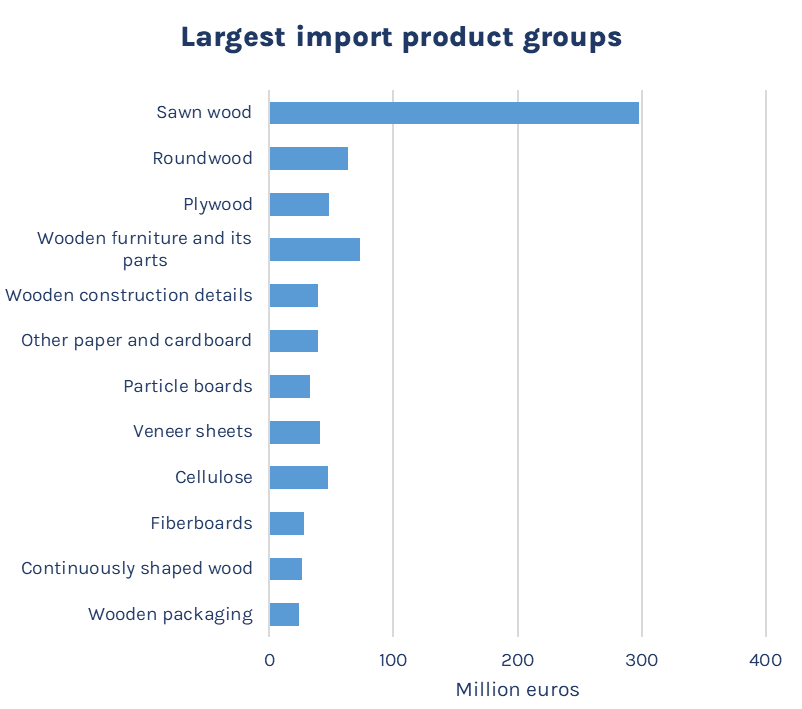 Source: Statistics Estonia, 2024
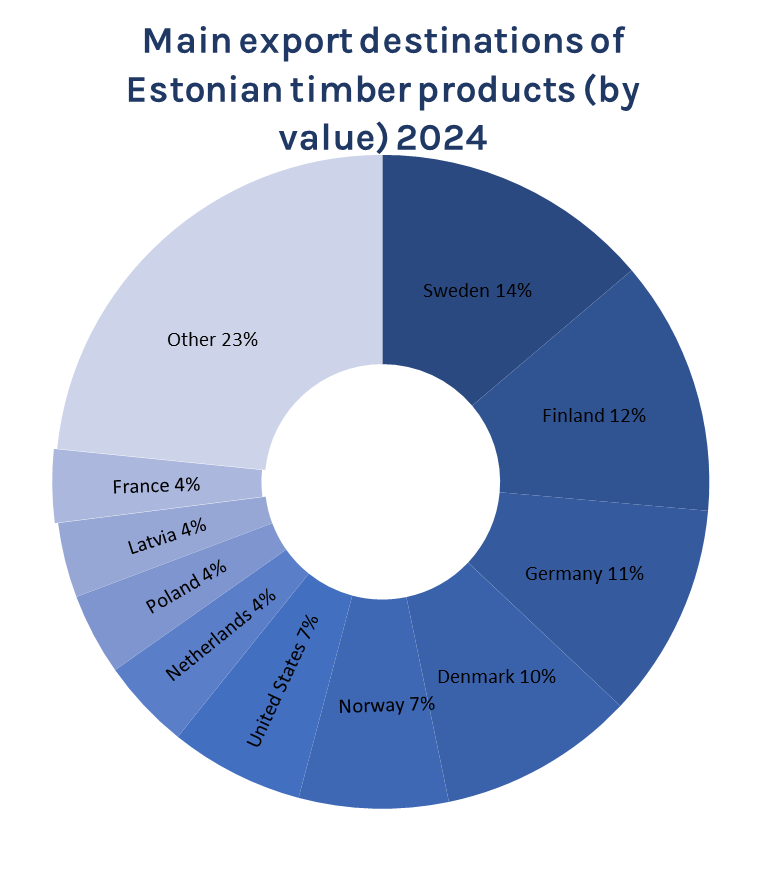 Source: Statistics Estonia, 2024
Source: Statistics Estonia, 2024
Source: Statistics Estonia, 2023
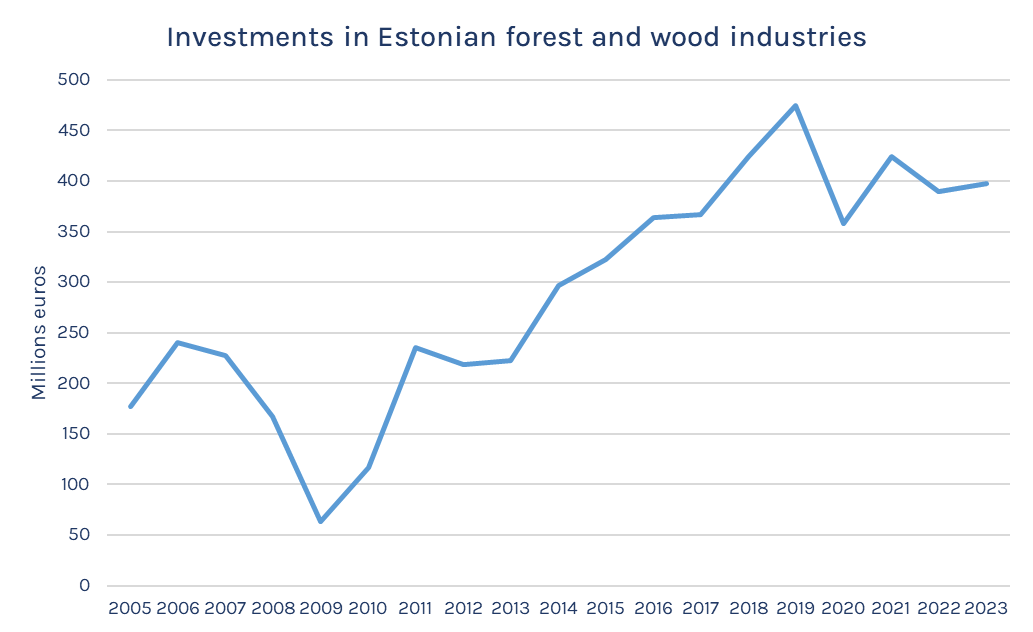 Source: Statistics Estonia, 2023